Chemistry User Communityat the DESY PHOTON SCIENCE DivisionAdditional Facilities and new Challenges
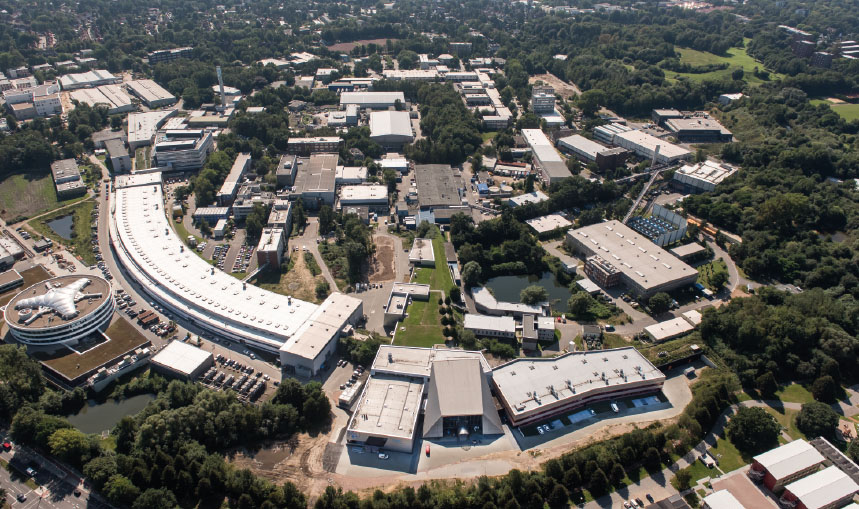 Anca Simona Ciobanu
Lund, 13-17 May 2019
Overview
User Facilities at DESY PHOTON SCIENCE
Chemistry Laboratories

Future Plans for the PETRA IV
|A.Ciobanu | ITSF, 13-17 May 2019 , ESS, Lund
User Facilities at PHOTON SCIENCE
PETRA III
FLASH2
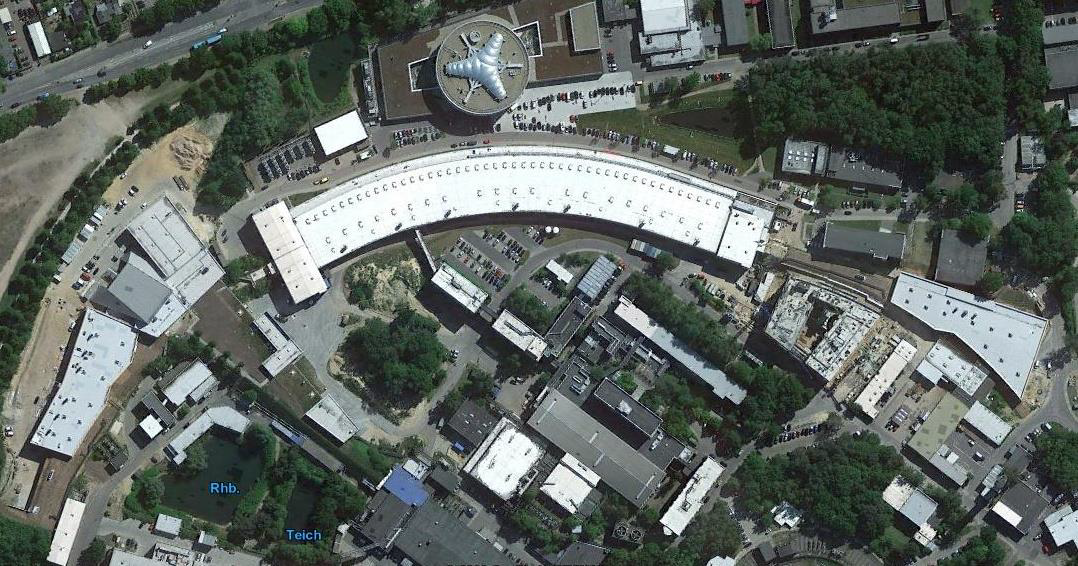 FLASH1
PETRA III Extension 
East Hall
PETRA III Extension 
North Hall
Building 25b
PETRA III experimental hall 'Max von Laue'
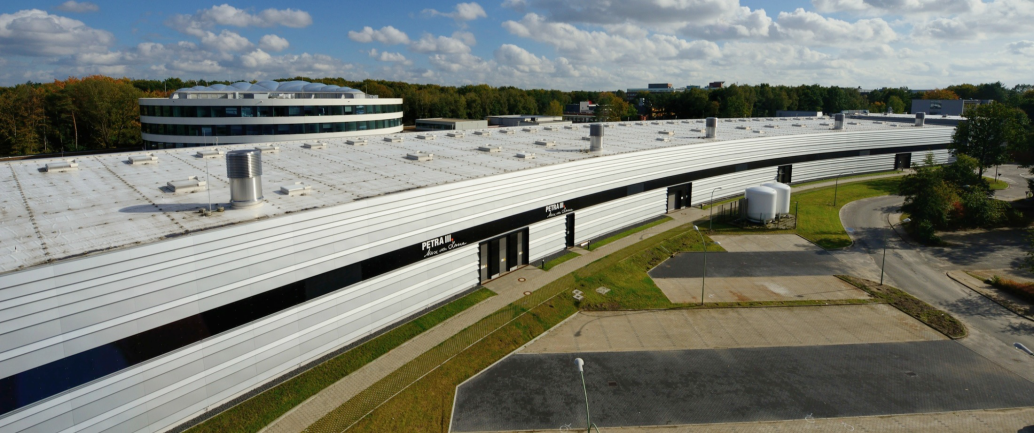 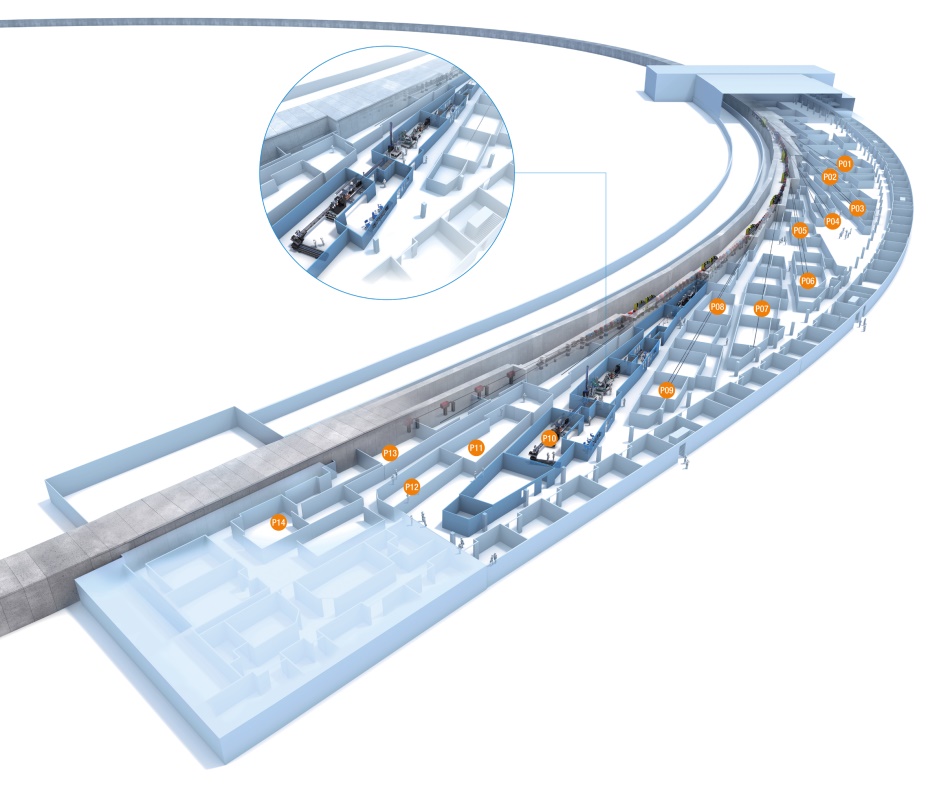 P01 High Resolution Dynamics 
P02.1 Powder Diffraction and Total Scattering
P02.2 Extreme Conditions Beamline
P03 Micro- and Nanofocus X-ray Scattering
P04 Variable Polarization XUV Beamline
P05 Imaging Beamline(HZG)
P06 Hard X-ray Micro/ Nano Probe
P07 High Energy Materials Science (HZG)
P08 High Resolution Diffraction 
P09 Resonant Scattering & Diffraction
P10 Coherence Applications Beamline
P11 Bio-Imaging & Diffraction
|A.Ciobanu | ITSF, 13-17 May 2019 , ESS, Lund
PETRA Extension
P61 High-energy Wiggler beamline (fall 2019) 
P62 Small angle X-ray scattering (spring 2020)
P64 Advanced X-ray absorption spectroscopy
P65 Applied X-ray absorption spectroscopy
P66 Superlumi (time-resolved VUV luminesc.) (sommer 2020)
P21.1&2 Swedish Materials Science beamline
P22 Hard X-ray Photoelectron Spectroscopy 
P23 In-situ and nanodiffraction beamline
P24 Chemical Crystallography
|A.Ciobanu | ITSF, 13-17 May 2019 , ESS, Lund
FLASH1 and FLASH2
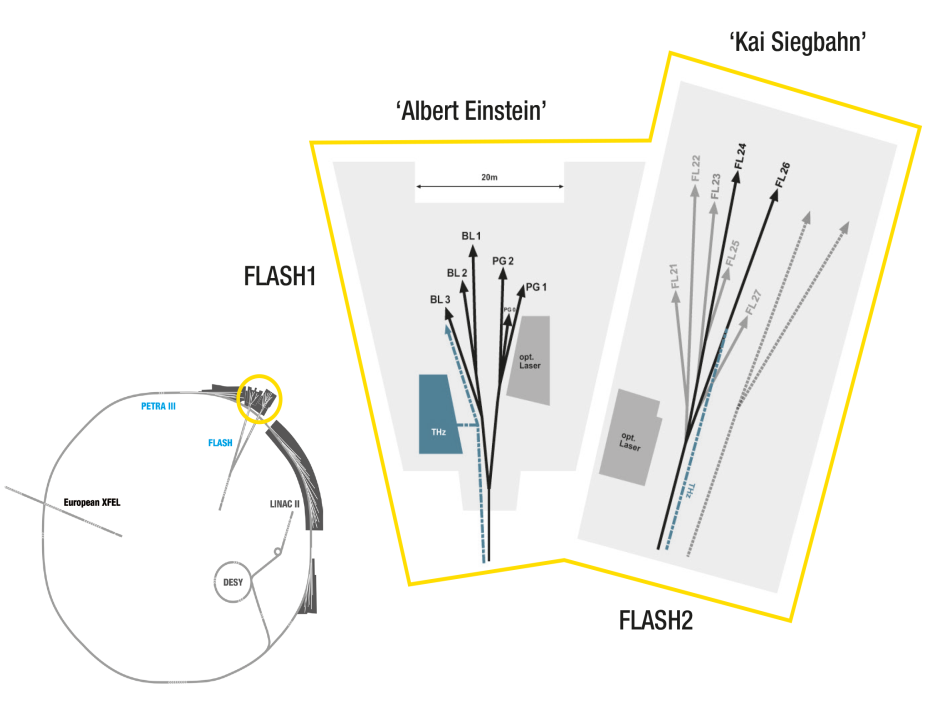 FLASH1 	 5 beamlines: BL1, BL2, BL3, PG1 and PG2
			
FLASH2 	2 beamlines: FL24 und FL26
|A.Ciobanu | ITSF, 13-17 May 2019 , ESS, Lund
User chemistry laboratories
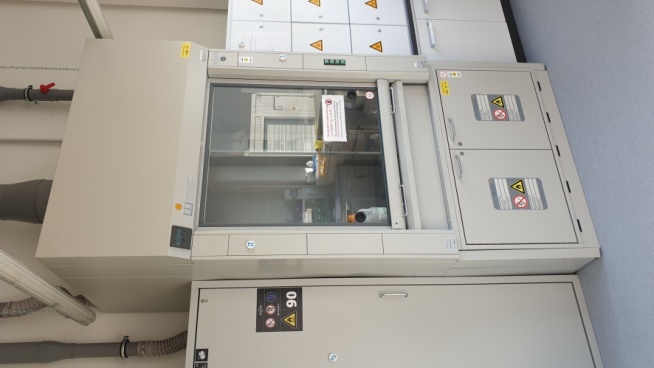 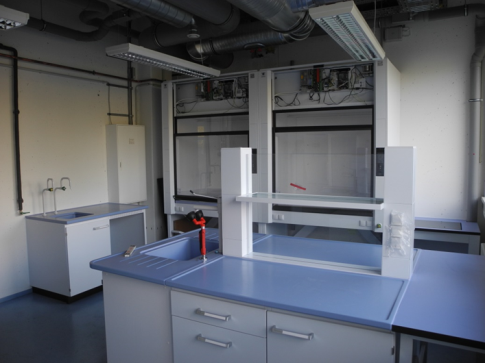 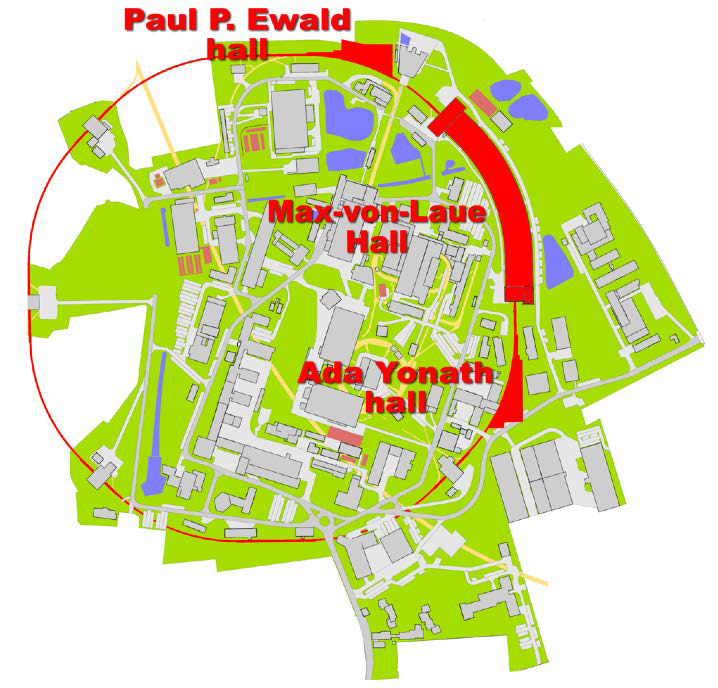 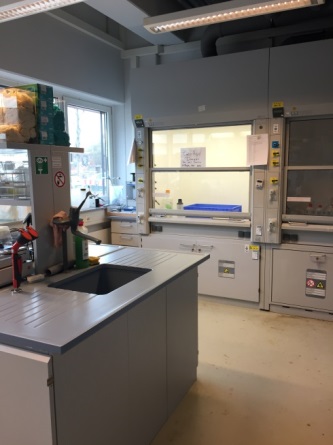 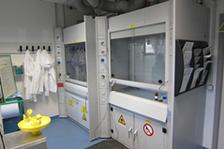 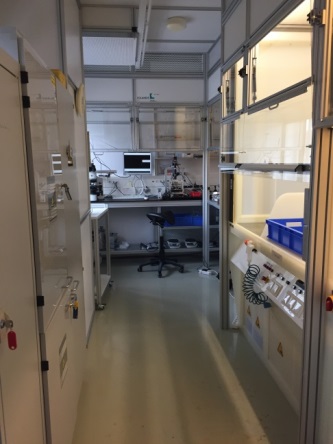 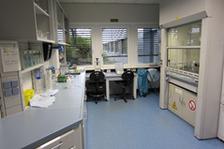 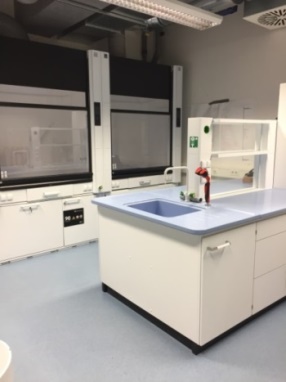 |A.Ciobanu | ITSF, 13-17 May 2019 , ESS, Lund
User chemistry laboratories at PHOTON SCIENCE
PETRA III Extension North Hall
FLASH1 and FLASH2
PETRA III
PETRA III Extension East Hall
Building 25b
User Chemistry Lab
User Chemistry Lab
User Chemistry Lab
User Chemistry Lab
Chemistry Lab
Preparatory Laboratory
Clean room
User chemistry labs
for general use
Chemistry
Laboratory for  P02.1 users
Sample preparation laboratory P24
Chemistry
Laboratory for  P64/P65 users
Sample preparation  lab P10
Cooperation labs 
for beamline users
Construction, Operation, Maintenance and Logistics
Construction
User support &
Logistics
Safety approval
On-site Safety 
Instruc-tions
Stock management& Disposal
Risk assess-ments
Maintenance
Order
Chemistry Group @Technical Infrastructure
|A.Ciobanu | ITSF, 13-17 May 2019 , ESS, Lund
User community for chemistry laboratories
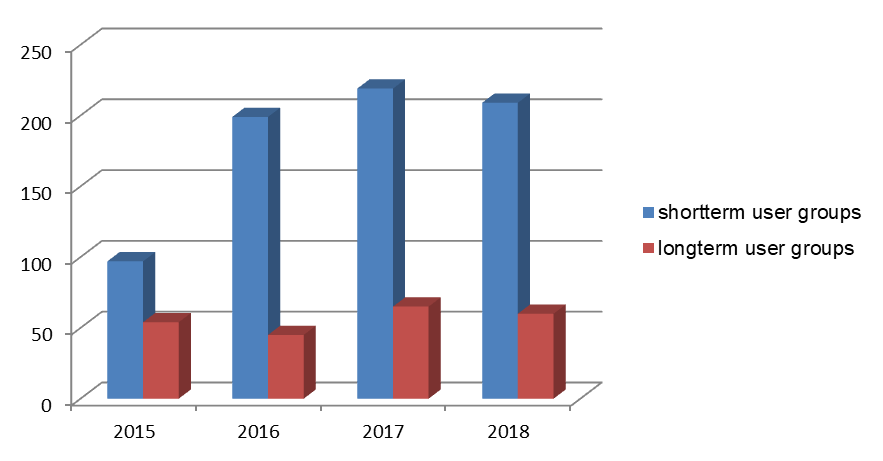 Shortterm users (users with a scheduled beamtime)
average duration of beamtime - 4 or 5 days
average size of working group - 4 people
priority access to the lab
Longterm users (users without a scheduled beamtime)
duration of registration – one year
scientists from other instituts  
in-house research projects
|A.Ciobanu | ITSF, 13-17 May 2019 , ESS, Lund
Future plans for the PETRA IV
12.2020:TDR
01.2021:Start 
preproduction
07.2024:Start 
construction 
work
CDR
07.2026: PETRA IV
2019     2020     2021     2022     2023     2024     2025     2026     2027     2028     2029
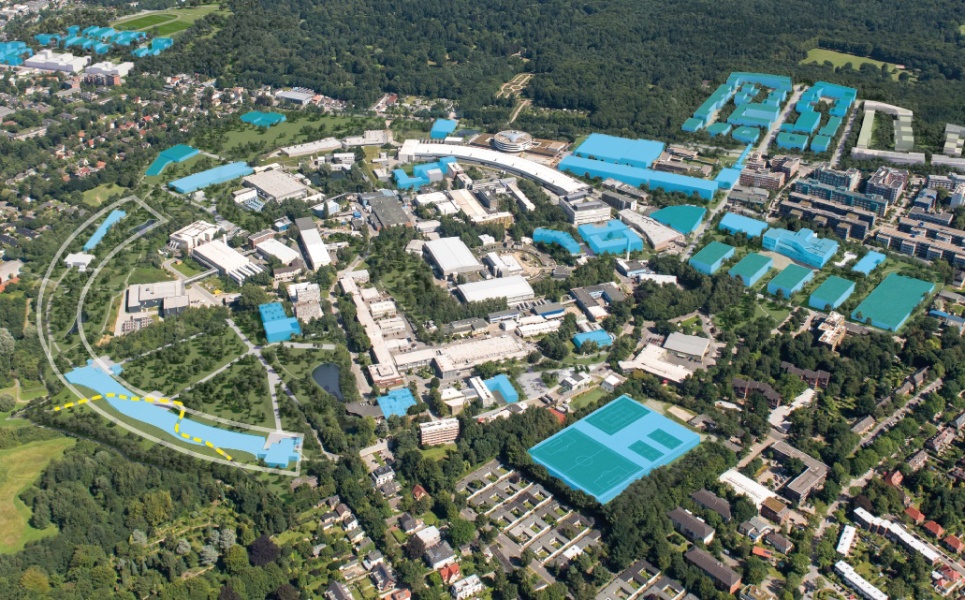 PETRA IV
|A.Ciobanu | ITSF, 13-17 May 2019 , ESS, Lund
Future plans for the PETRA IV
A central chemistry facility providing technical and scientific support for all the 
PHOTON  SCIENCE Division users with other satellite chemistry laboratories in each 
experimental hall

Increase the available equipment (furnace, microscope, mass spectrometer, UV-VIS 
spectrophotometer, glovebox)

More technical staff
|A.Ciobanu | ITSF, 13-17 May 2019 , ESS, Lund
Thank you for your attention!
Anca Simona Ciobanu
FS-TI Technical Infrastructure 
anca.ciobanu@desy.de 
+49-40-8998-4683